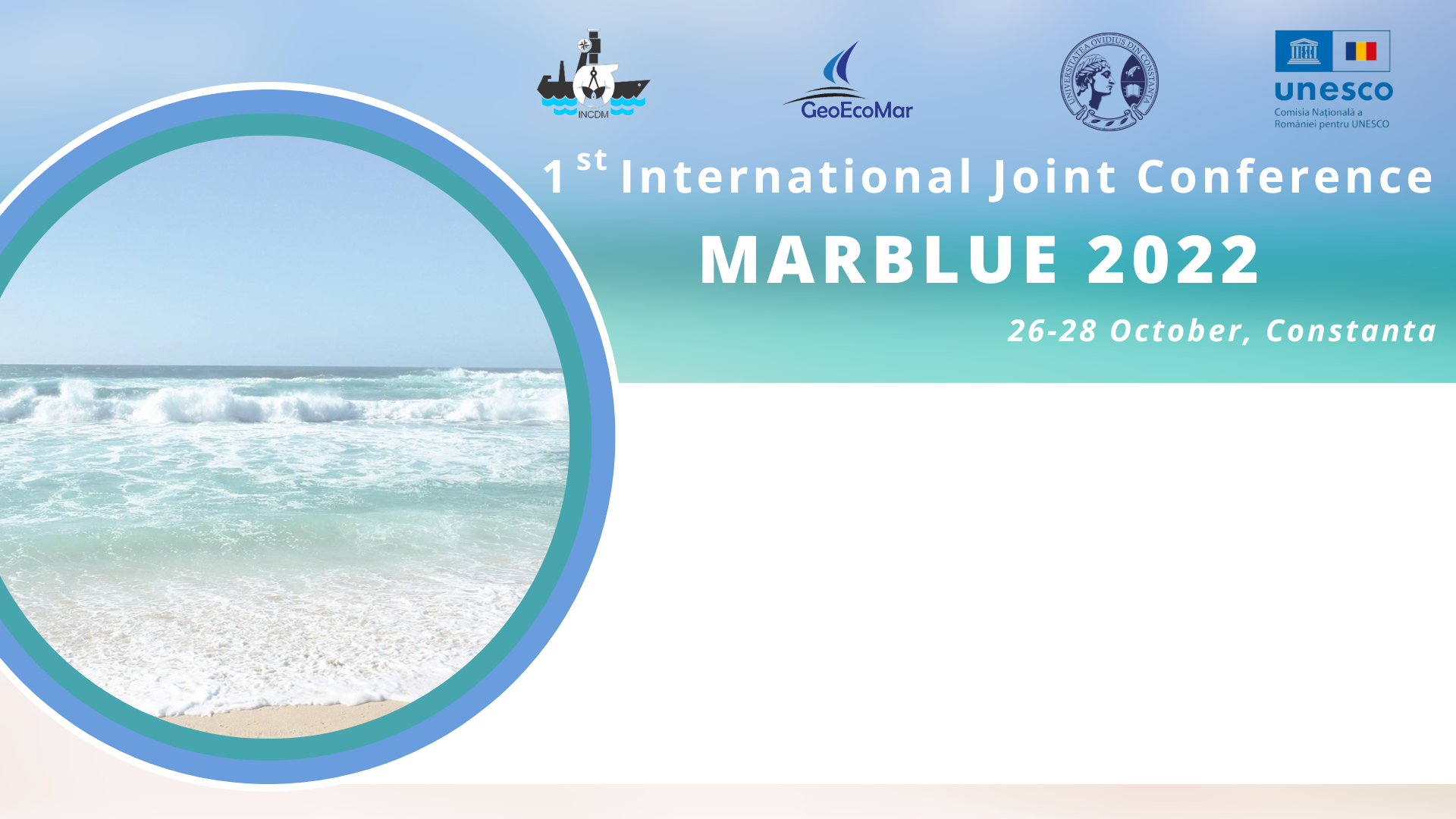 TITLE OF THE PRESENTATION
ALL CAPS / FONT: Arial Bold/ SIZE: 32pts / COLOR: RGB 46,117,182 / ALIGN: Center
Name of Author, Affiliation, 
Email of the Corresponding Author
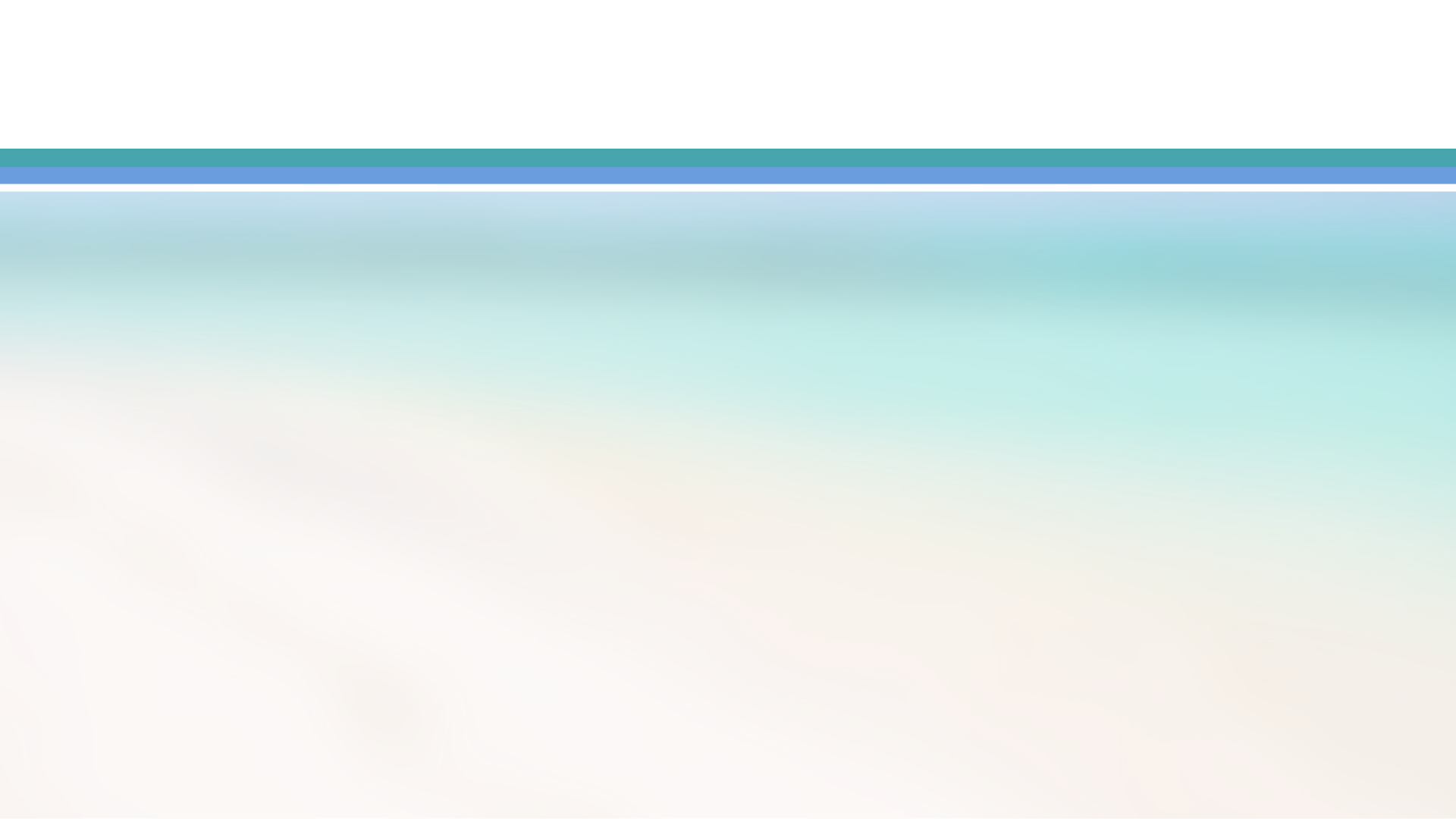 HEADLINE OF THE PRESENTATION
ALL CAPS / FONT: Arial Bold/ SIZE: 32pts / COLOR: RGB 46,117,182 / ALIGN: Center
ORAL PRESENTATION INFO
Each talk will have assigned a 12 minute time slot
FONT FOR SUBTITLES (SECTIONS)
Arial Bold / SIZE: 24pts / COLOR: RGB 46,117,182 / ALIGN: Left
FONT FOR TEXT
Arial Regular / SIZE: 20pts / COLOR: RGB 118,113,113 / ALIGN: Justify
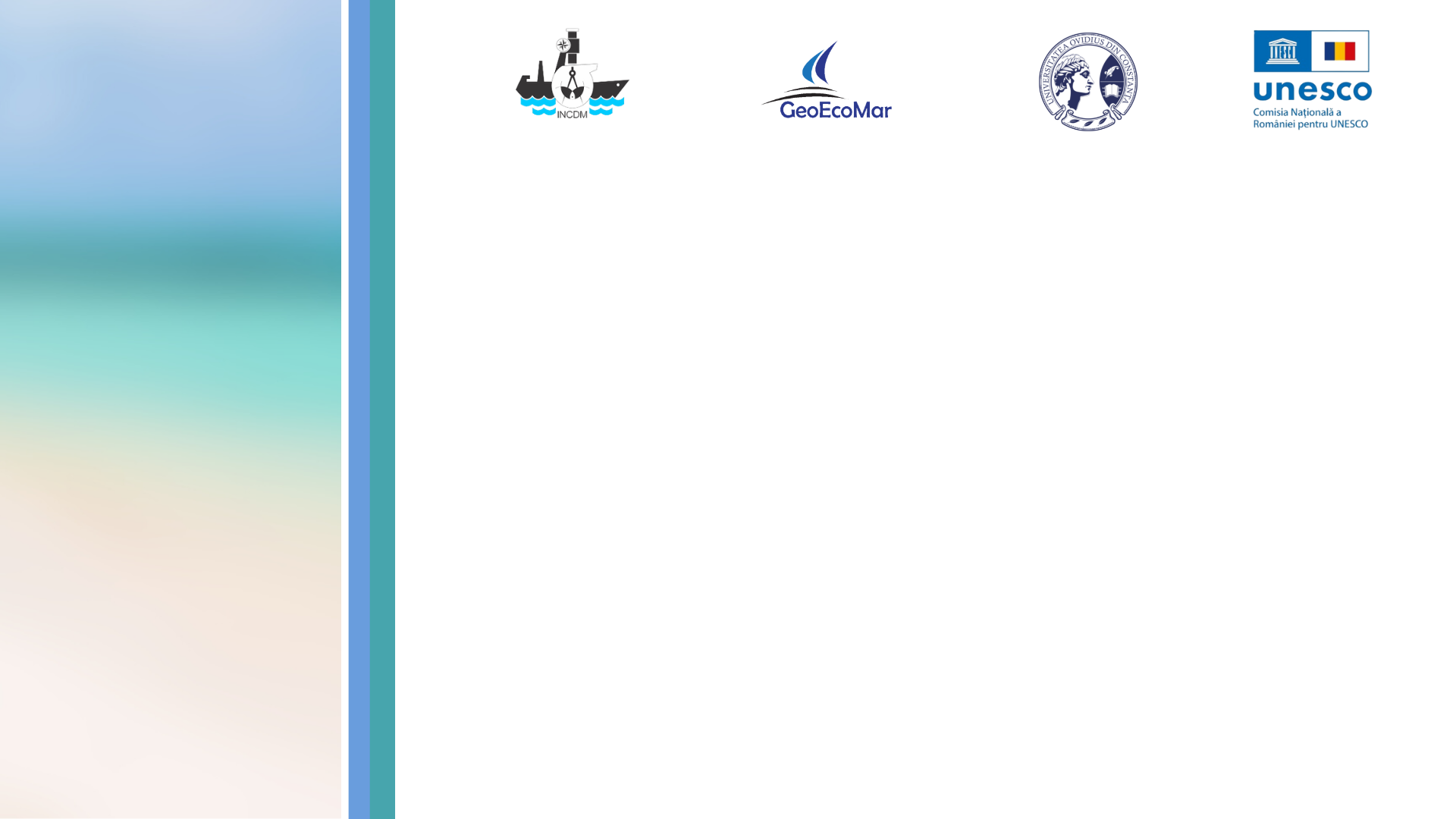 THANK YOU FOR YOUR ATTENTION!
ALL CAPS / FONT: Arial Bold / SIZE: 36pts / COLOR: RGB 46,117,182) / ALIGN: Center